«Использование современных методов, приёмов и техник  при формировании финансовой грамотности младших школьников в урочной и внеурочной деятельности»МАОУ гимназия № 83 города ТюмениАлексеева Светлана АнатольевнаПолькина Ирина Валерьевна
Тюмень 2022
[Speaker Notes: Оригинальные шаблоны для презентаций: https://presentation-creation.ru/powerpoint-templates.html 
Бесплатно и без регистрации.]
Финансовая грамотность
…это способность человека управлять своими доходами и расходами, принимать правильные решения по распределению денежных средств (жить по средствам) и грамотно их приумножать
«Финансовая грамотность»
УРОЧНАЯ 
математика
окружающий мир
ОРКСЭ
ВНЕУРОЧНАЯ 
Предметные недели
Исследовательская деятельность
Проектная деятельность
Взаимодействие с социальными партнерами ( ПАО Сбербанк)
Целью изучения являются развитие экономического образа мышления, воспитания ответственности и нравственного поведения  в области экономических отношений в семье, формирование опыта применения полученных знаний и умений для решения элементарных вопросов в области экономики семьи.
Примерное содержание тем по финансовой грамотности в курсе математики в начальной школе
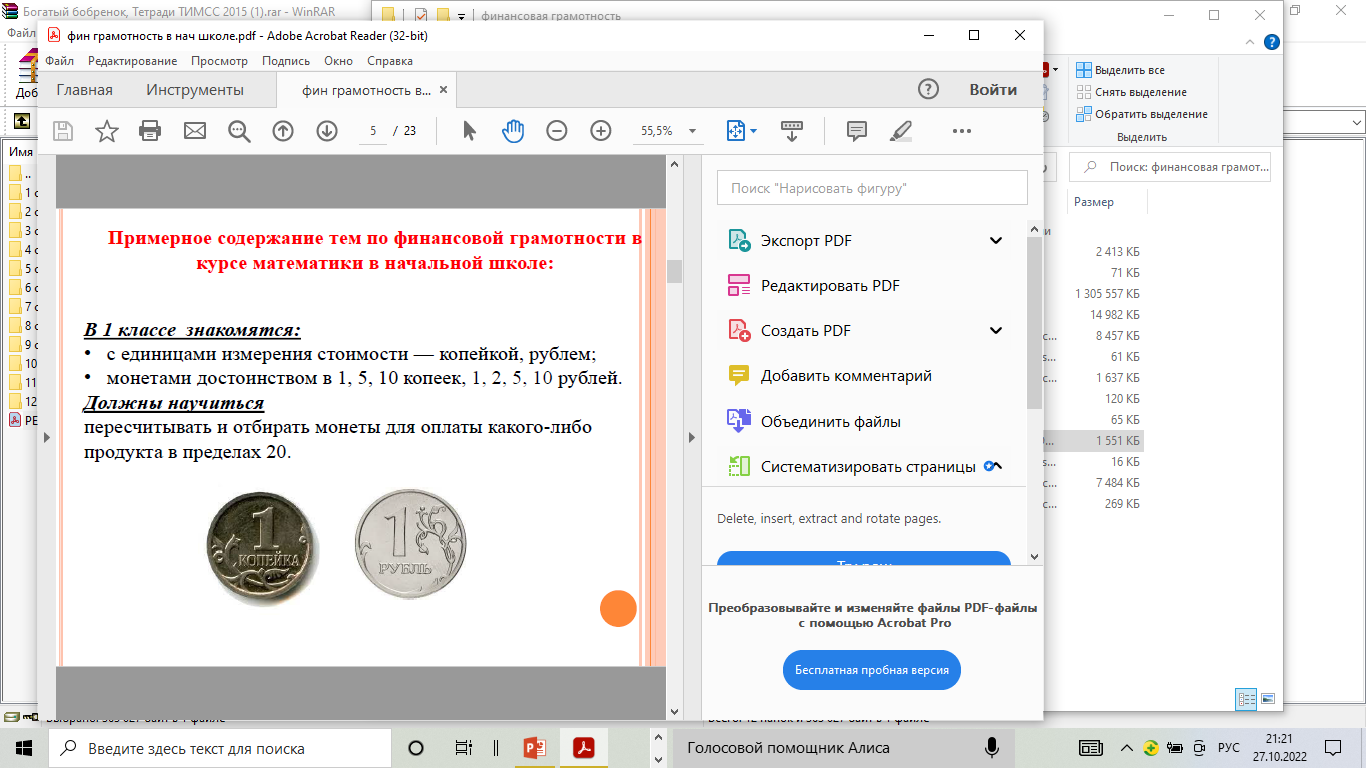 Примерное содержание тем по финансовой грамотности в курсе математики в начальной школе
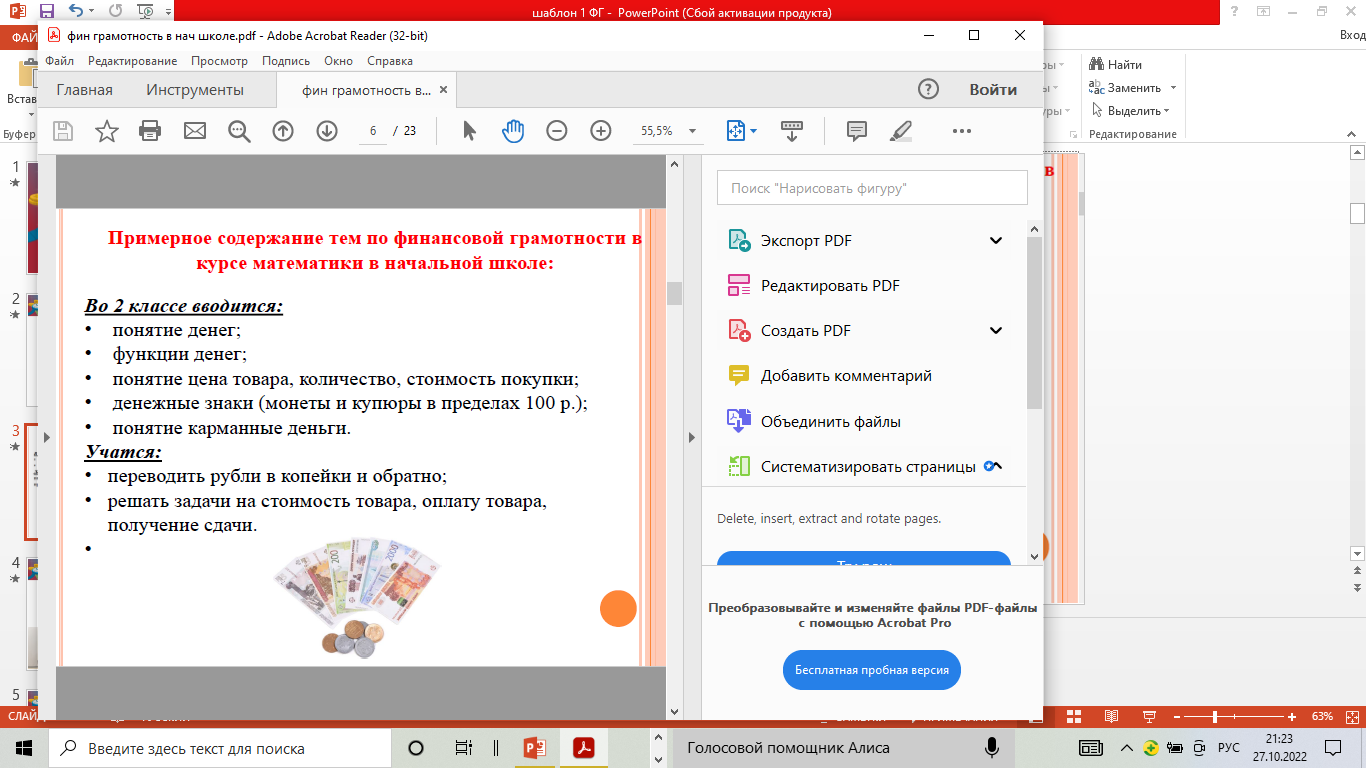 Примерное содержание тем по финансовой грамотности в курсе математики в начальной школе
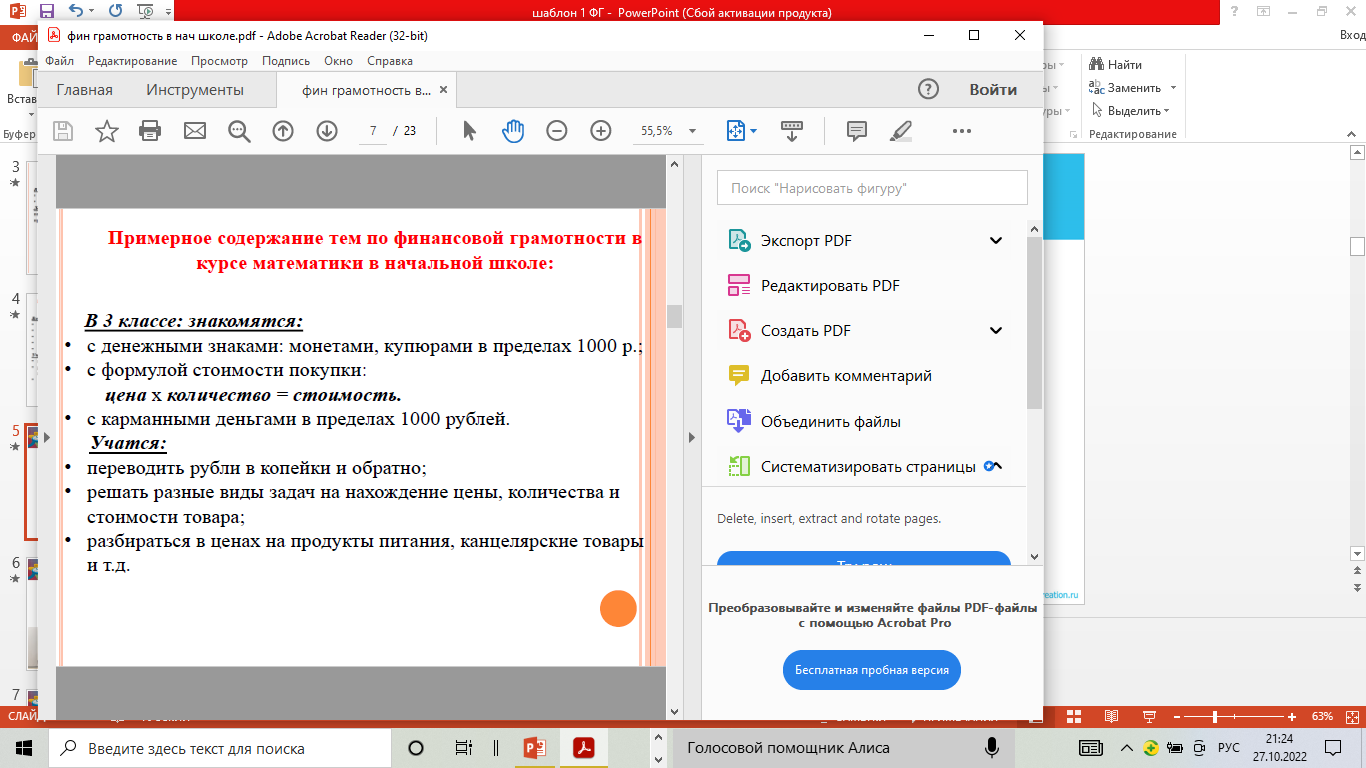 Темы по «Финансовой грамотности» нашли отражение в предмете Окружающий мир
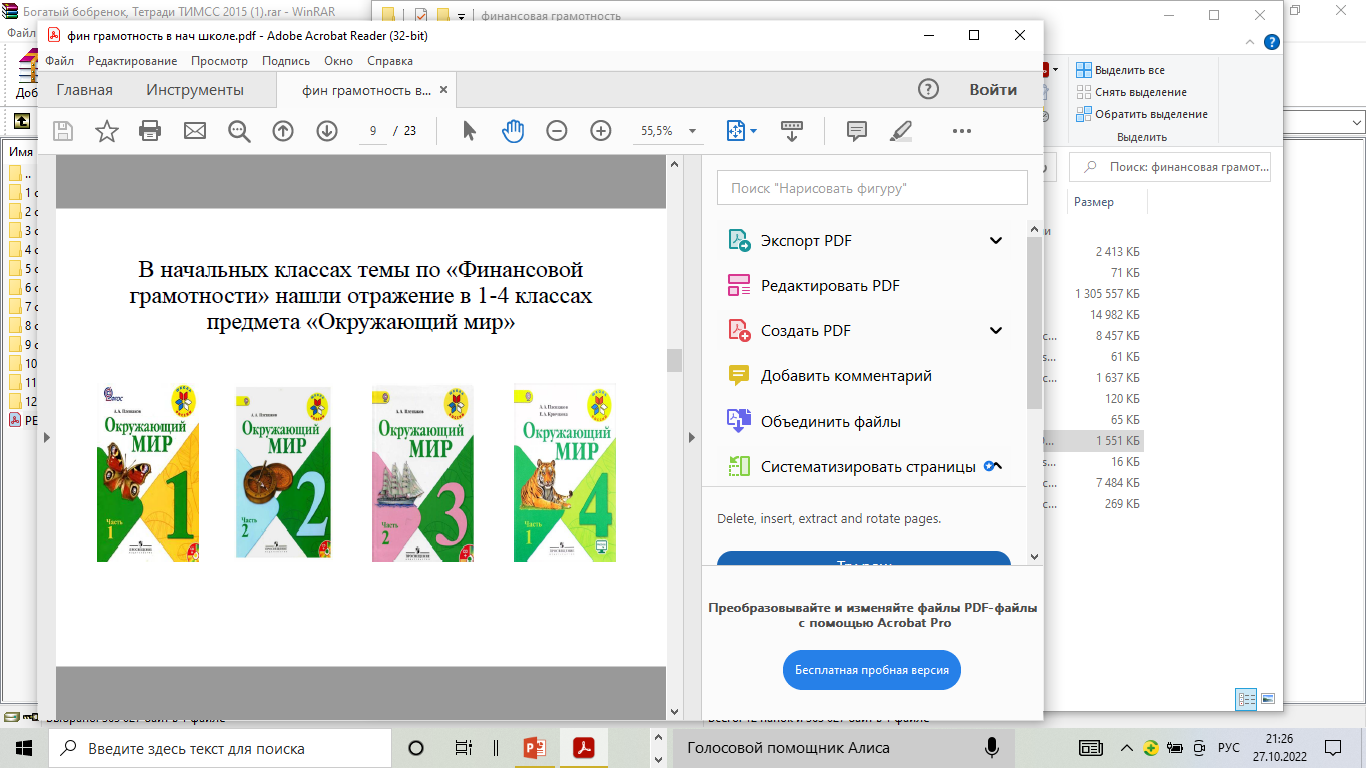 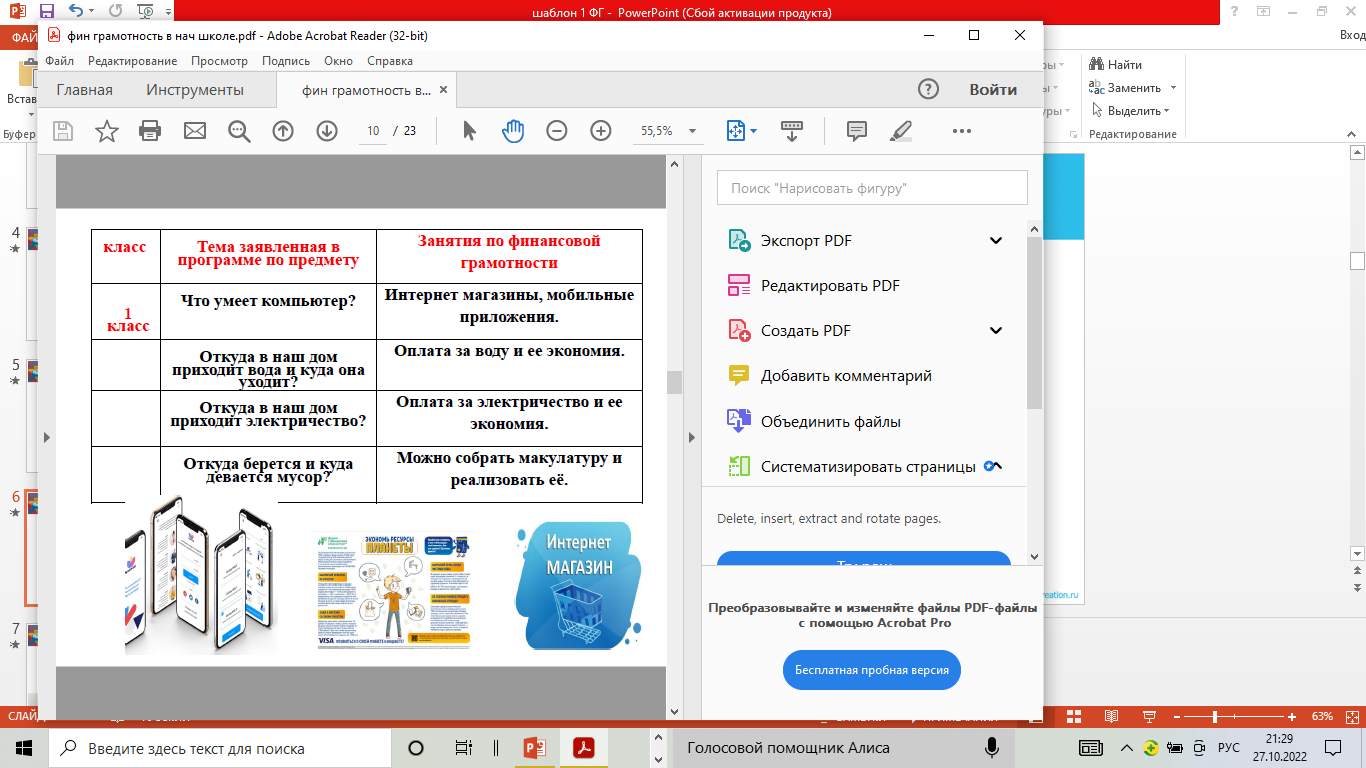 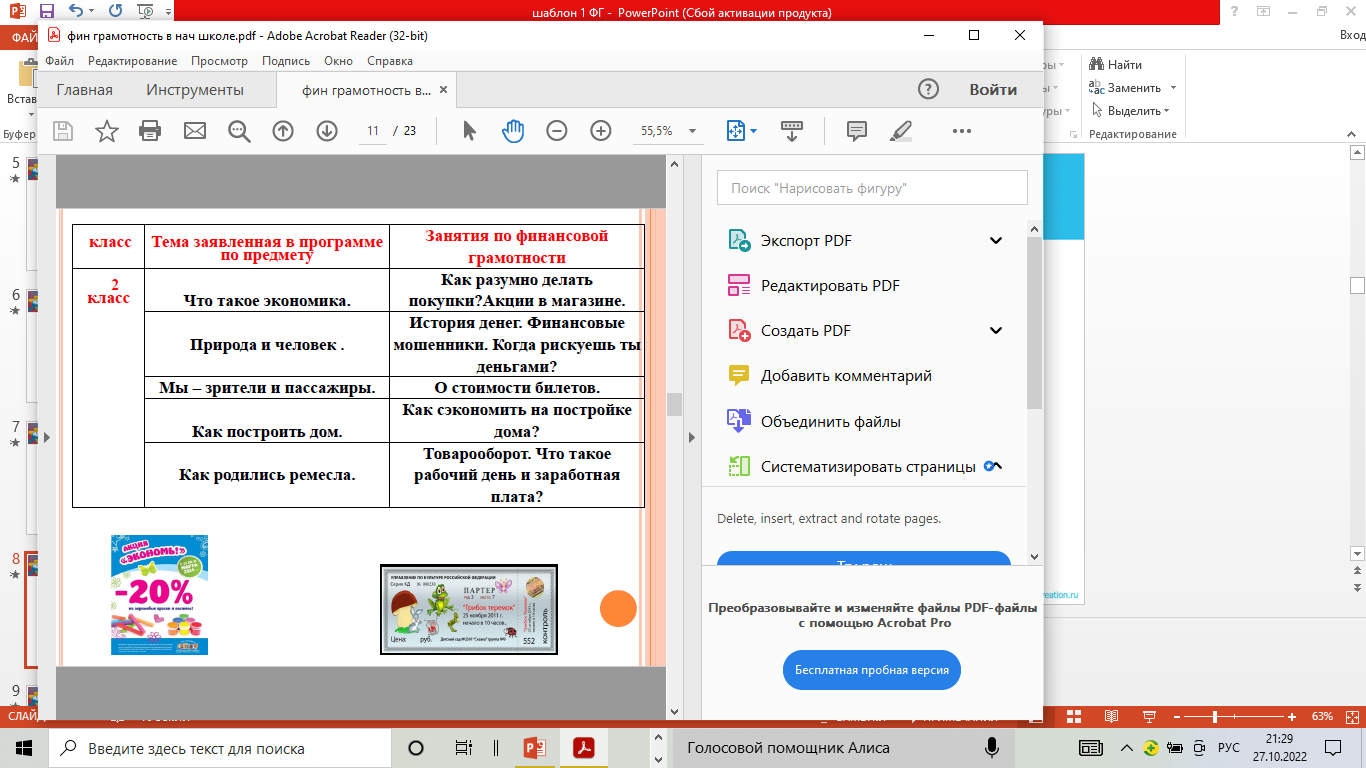 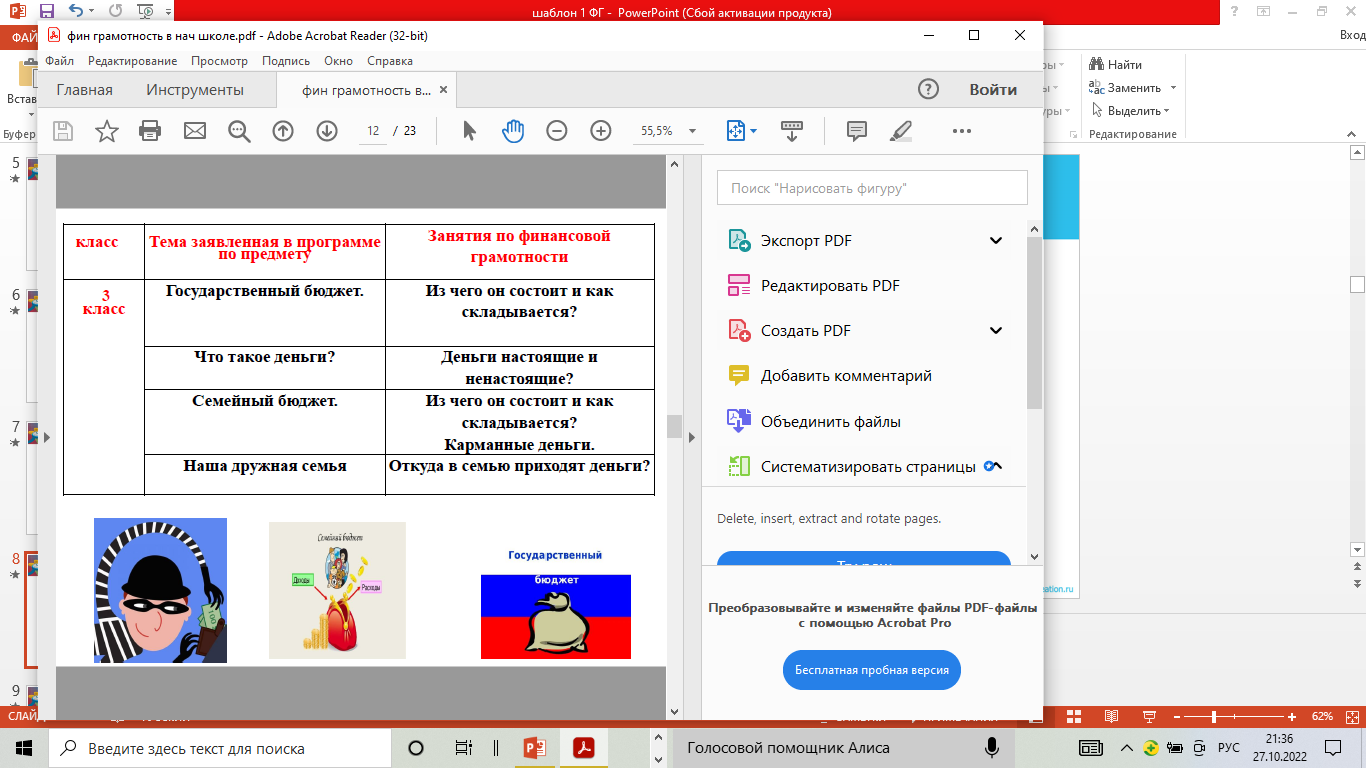 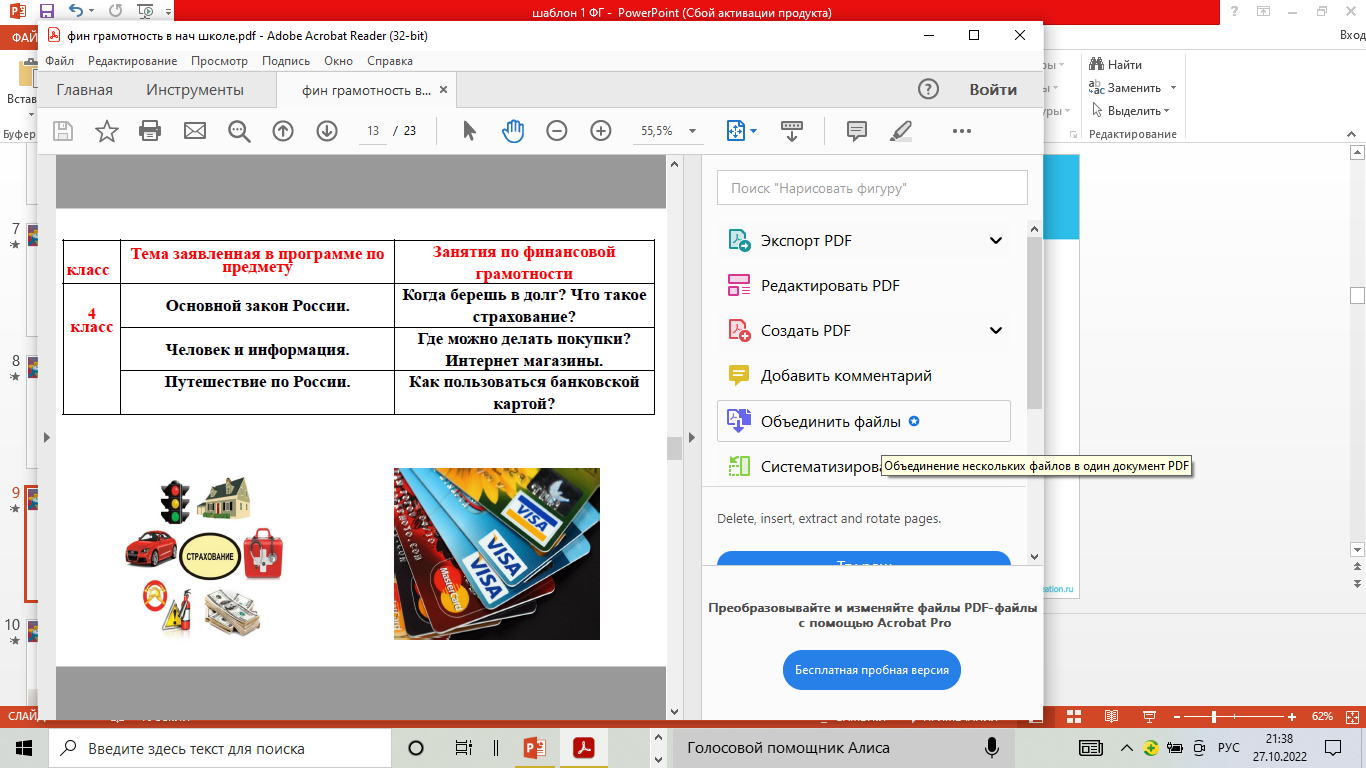 Обучающиеся, чтобы понимать, для чего им нужны экономические знания должны уметь:
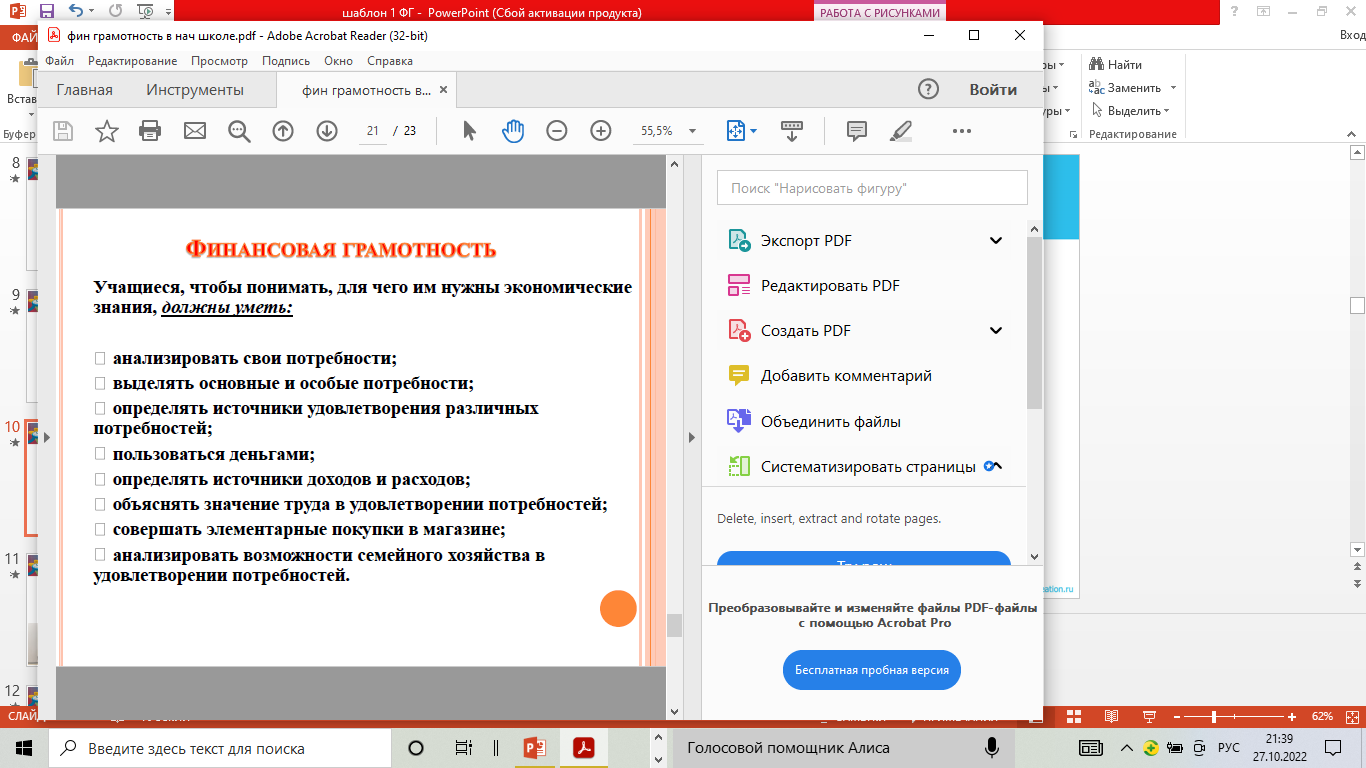 Современные дети достаточно активно самостоятельно покупают товары, пользуются пластиковыми картами и делают покупки в Интернете.
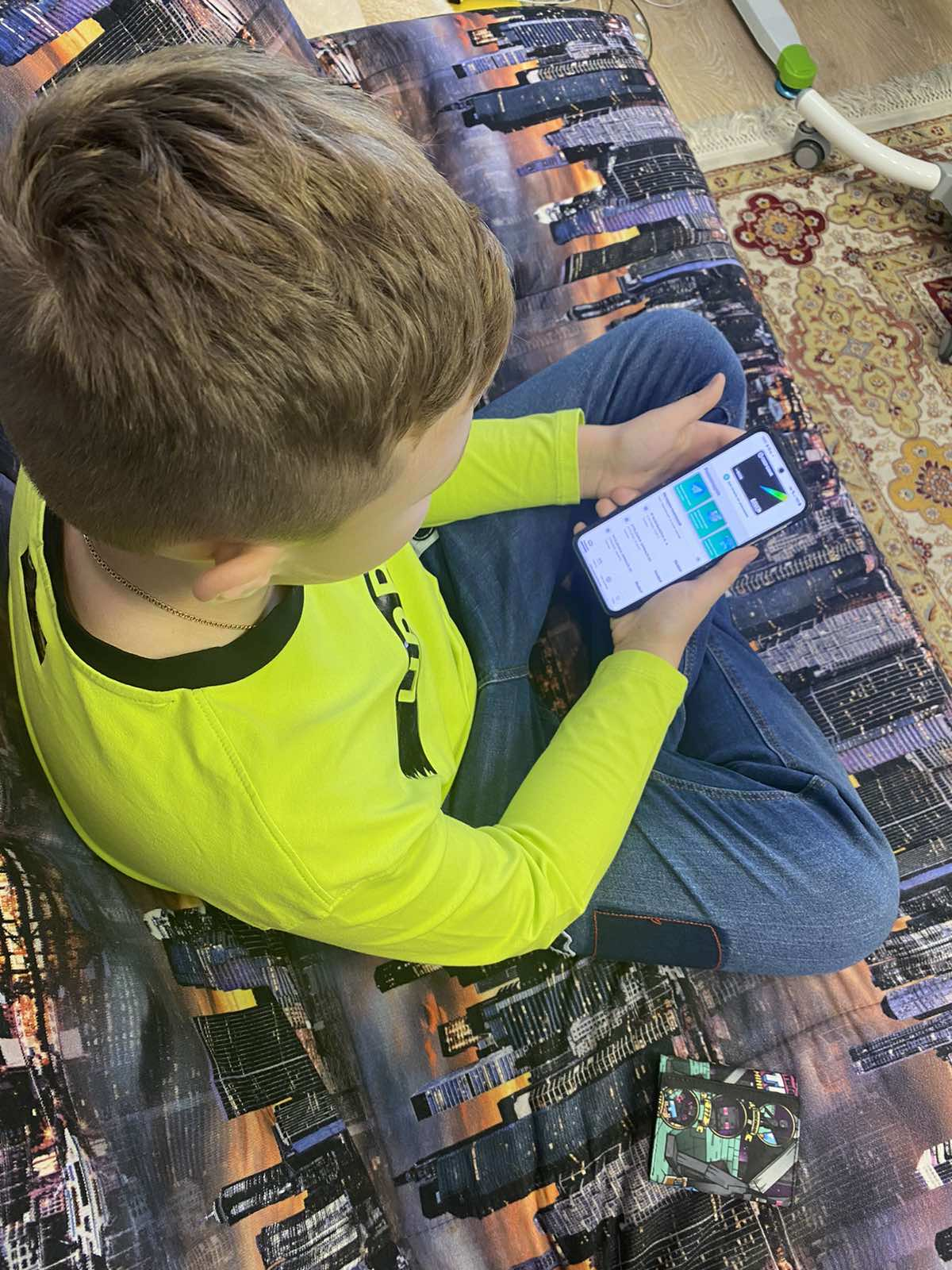 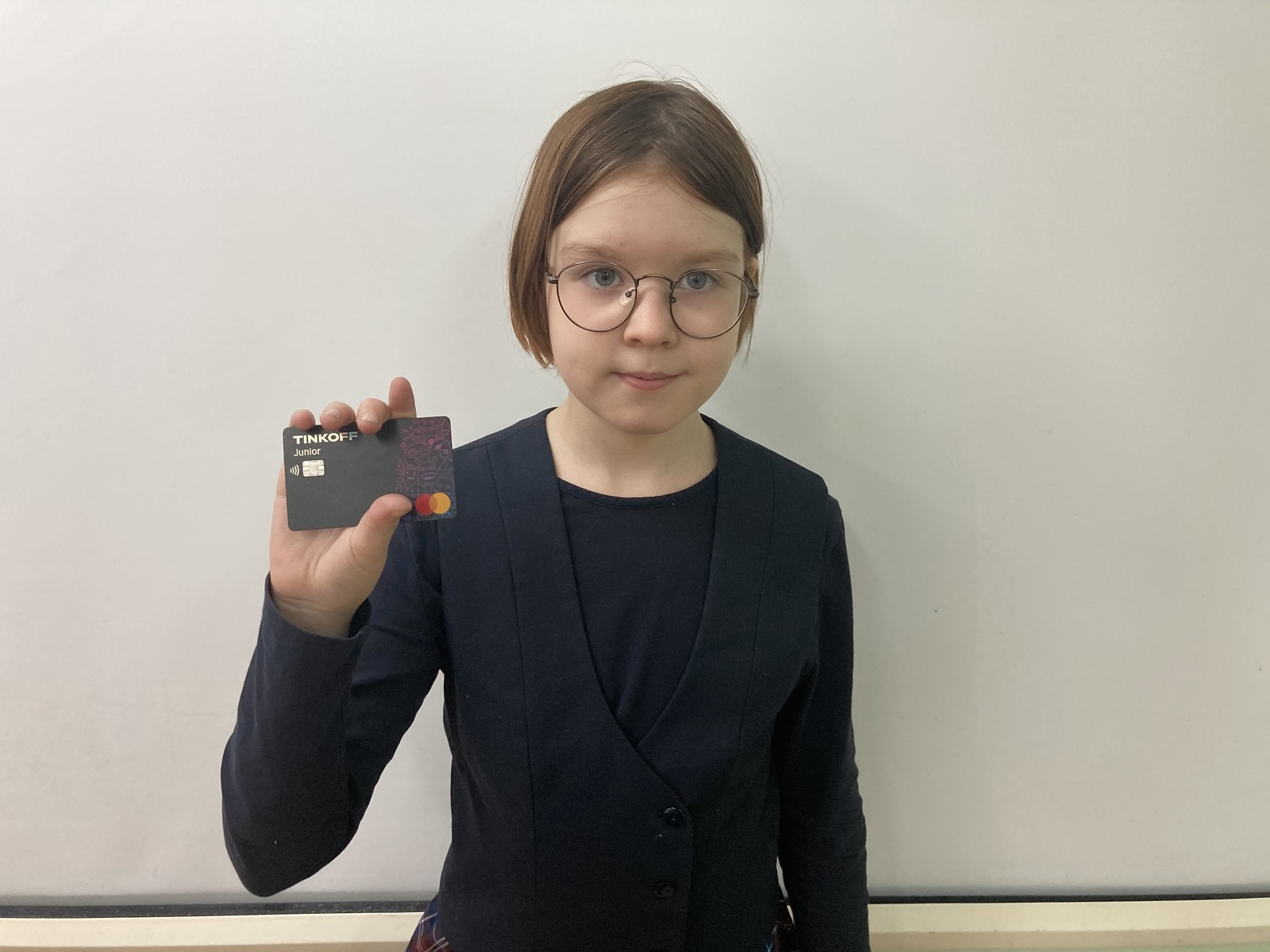 Просмотр рекламных роликов «хочу» – «надо»
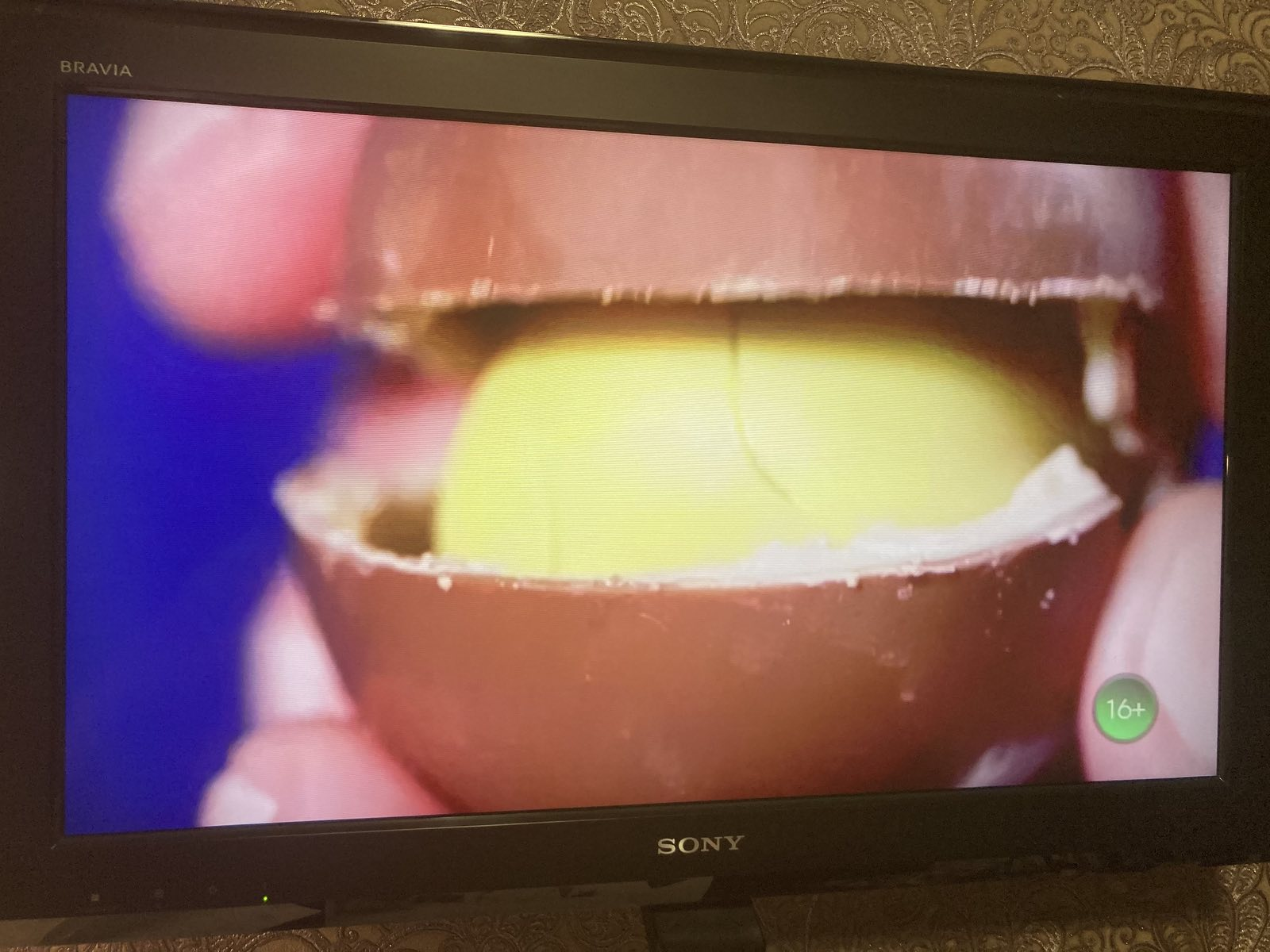 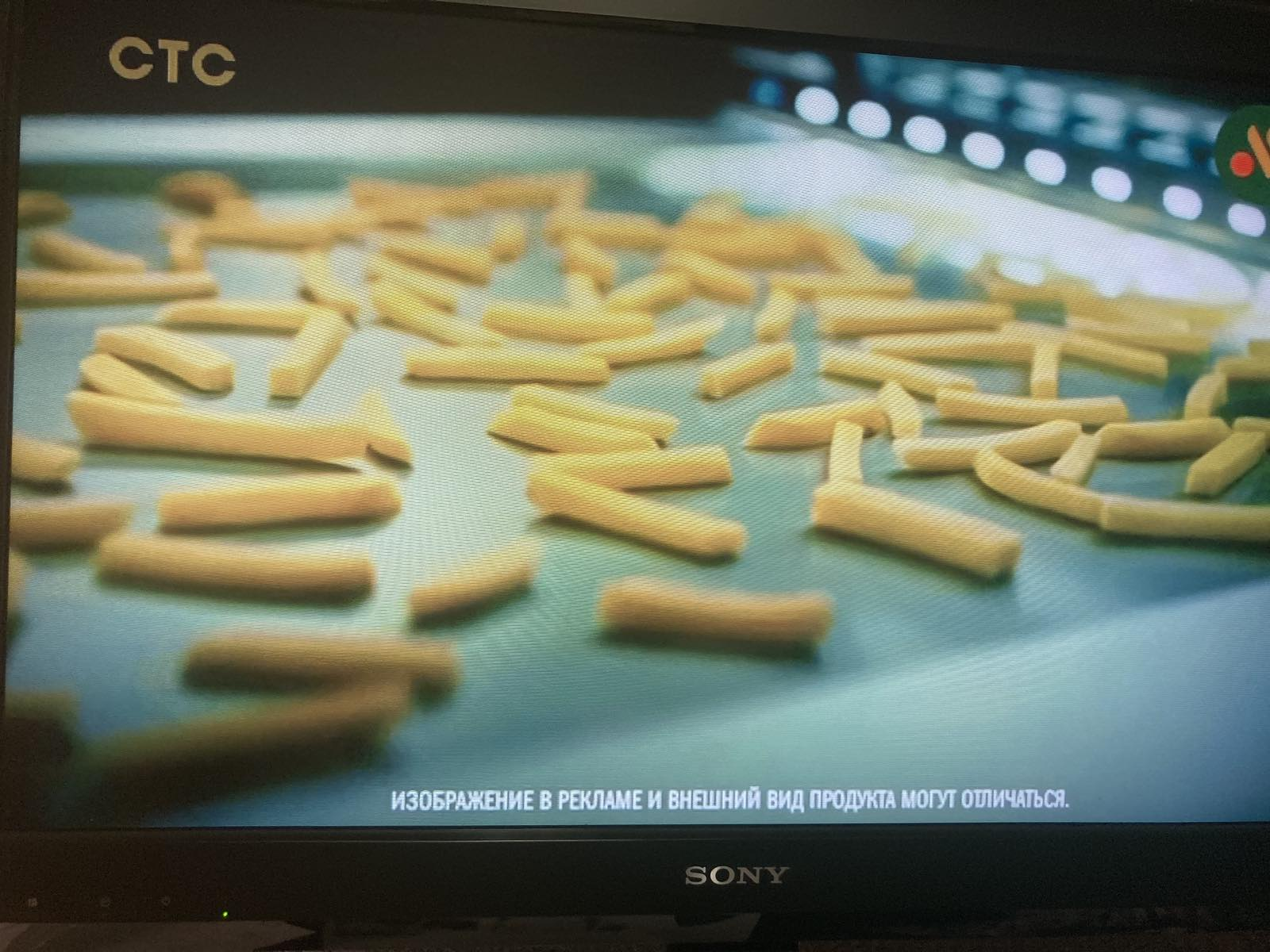 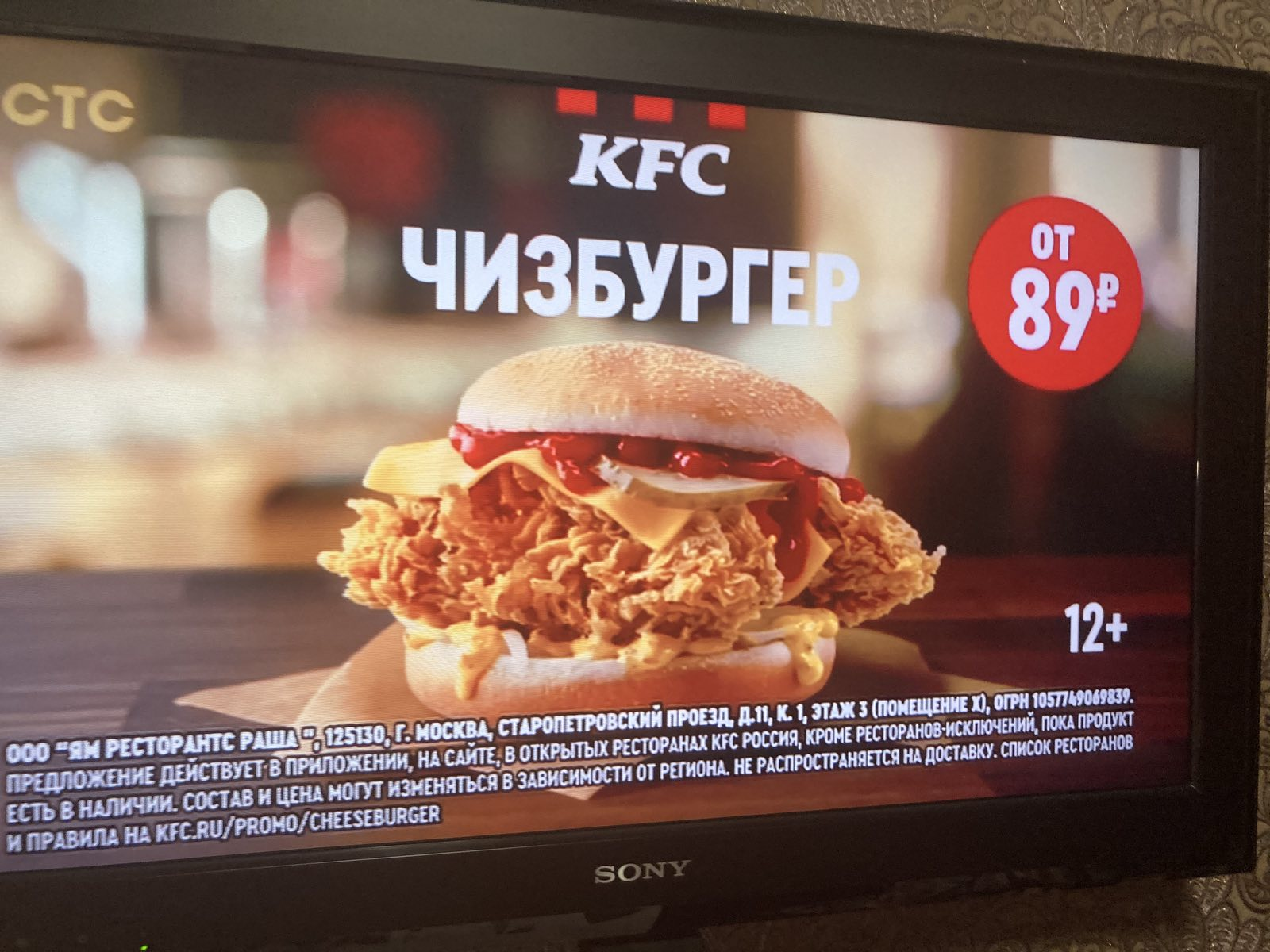 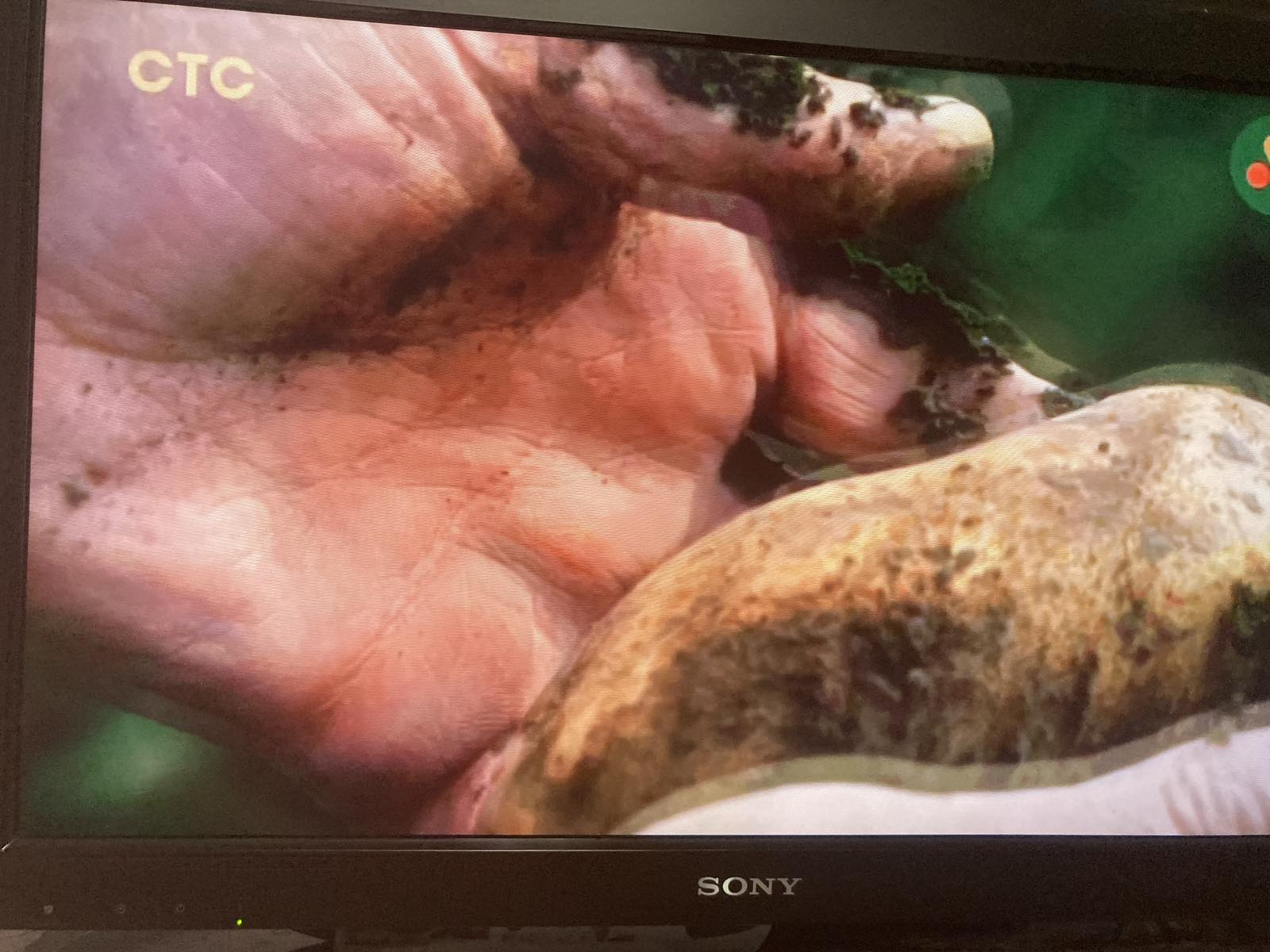 Экскурсия в супермаркет
«Хочу»
«Надо»
Экскурсия в супермаркет
«Хочу»
«Надо»
Экскурсия в супермаркет
«Хочу»
«Надо»
Чеки из супермаркета с анализом ненужных трат
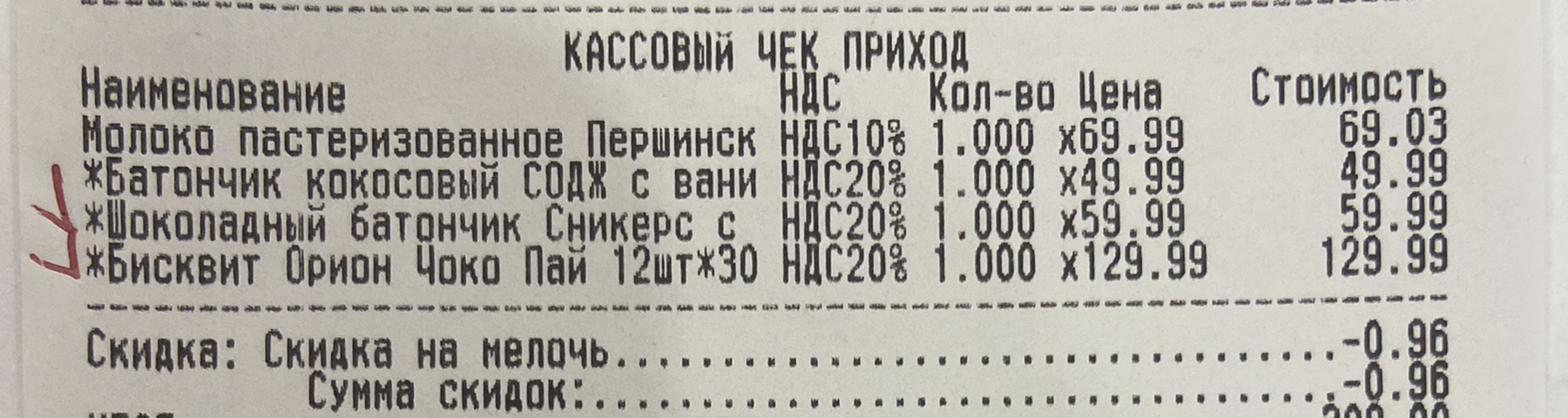 Проектная деятельность . Деньги РФ. Что изображено на банкнотах. Деньги других стран.
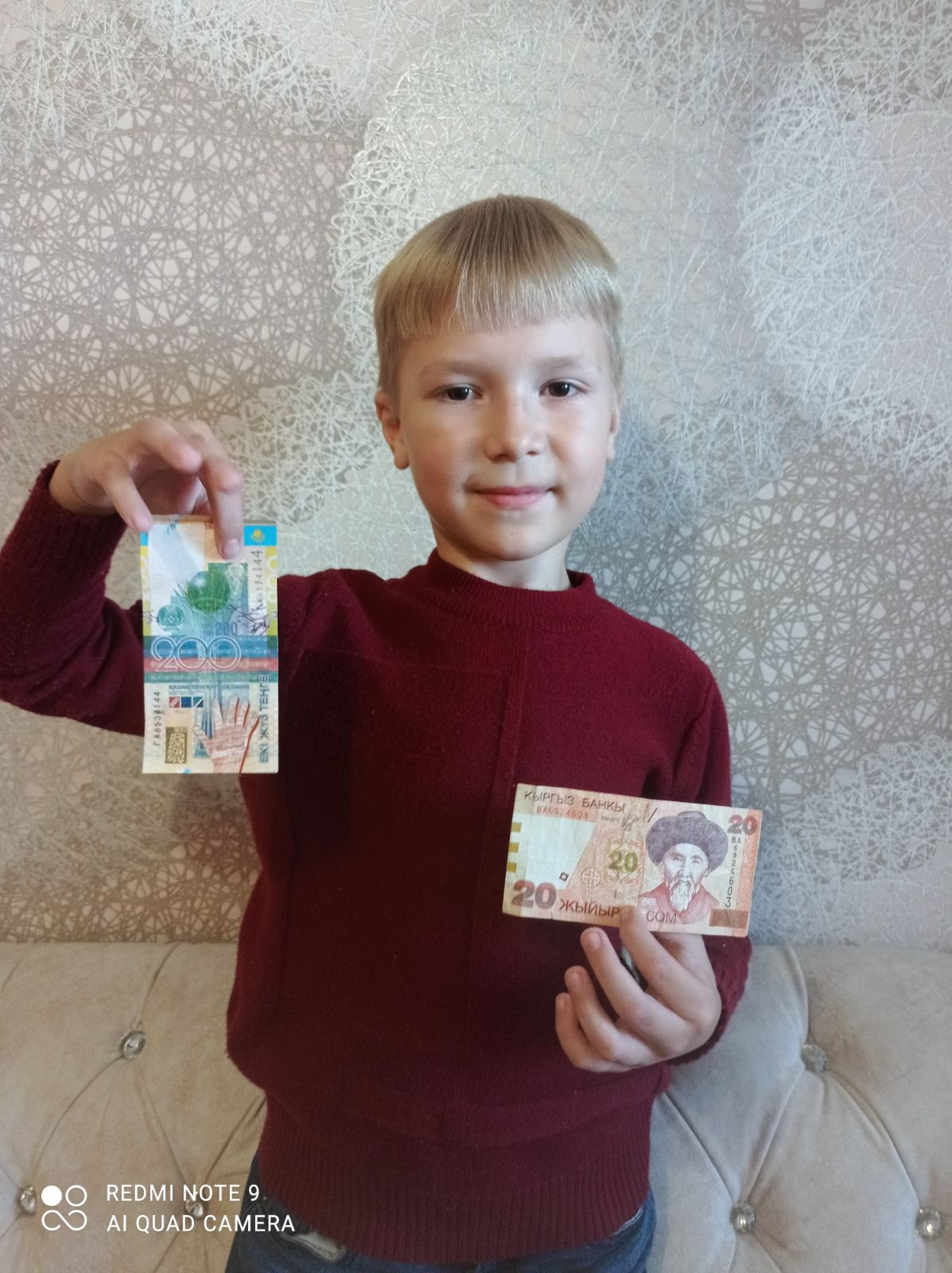 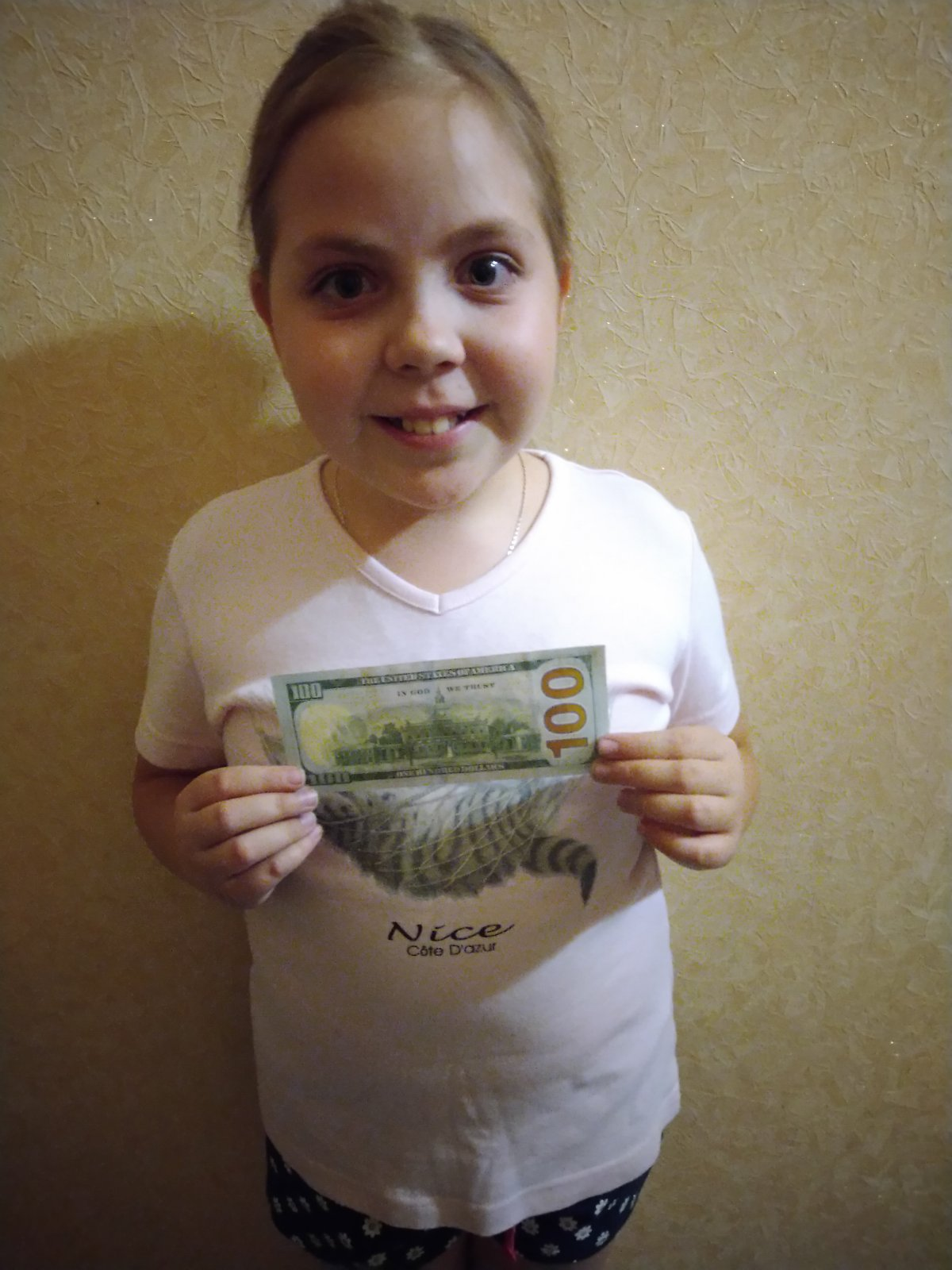 Проектная деятельность . Деньги РФ. Что изображено на банкнотах. Деньги других стран.
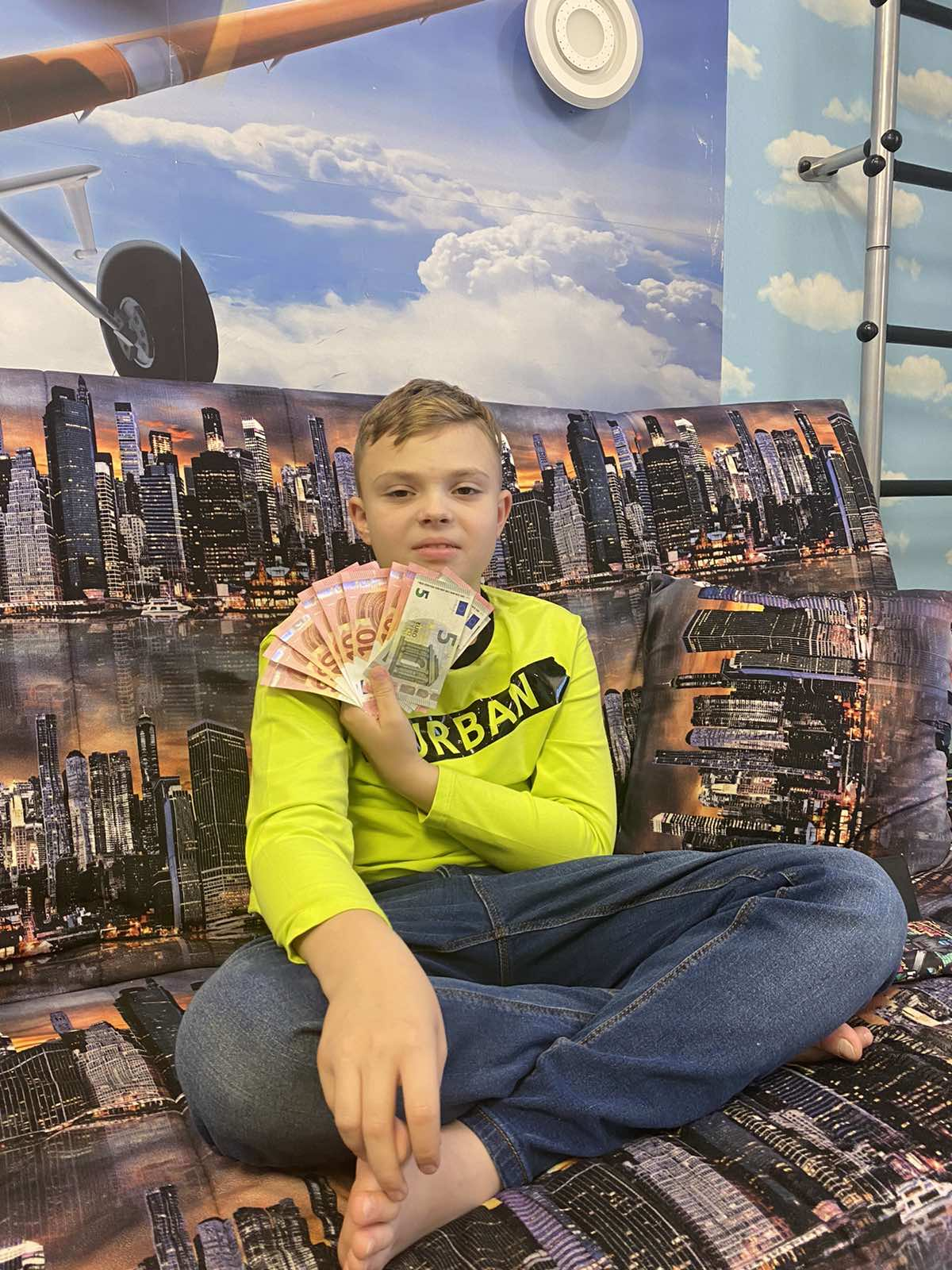 Конкурс копилок
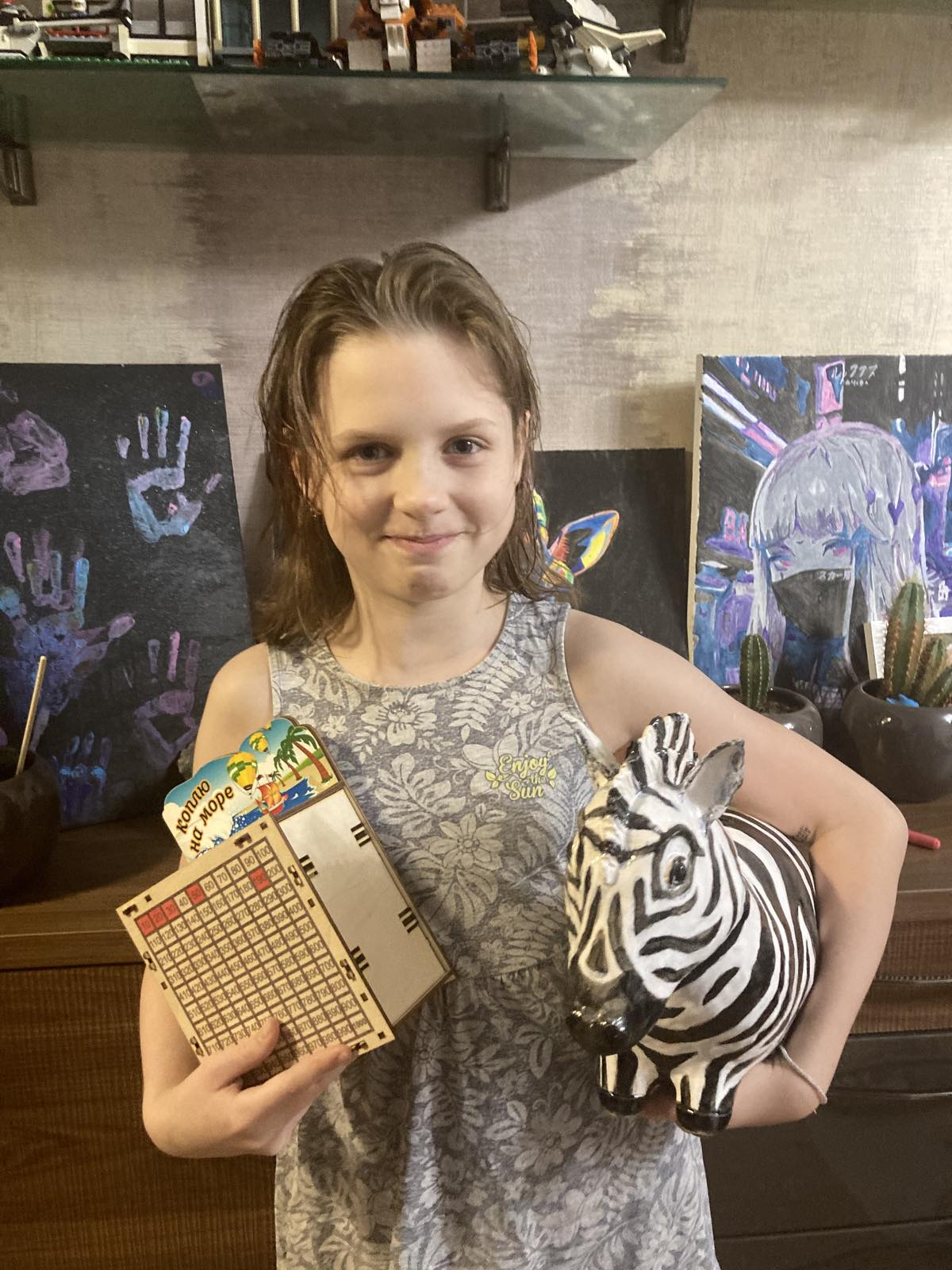 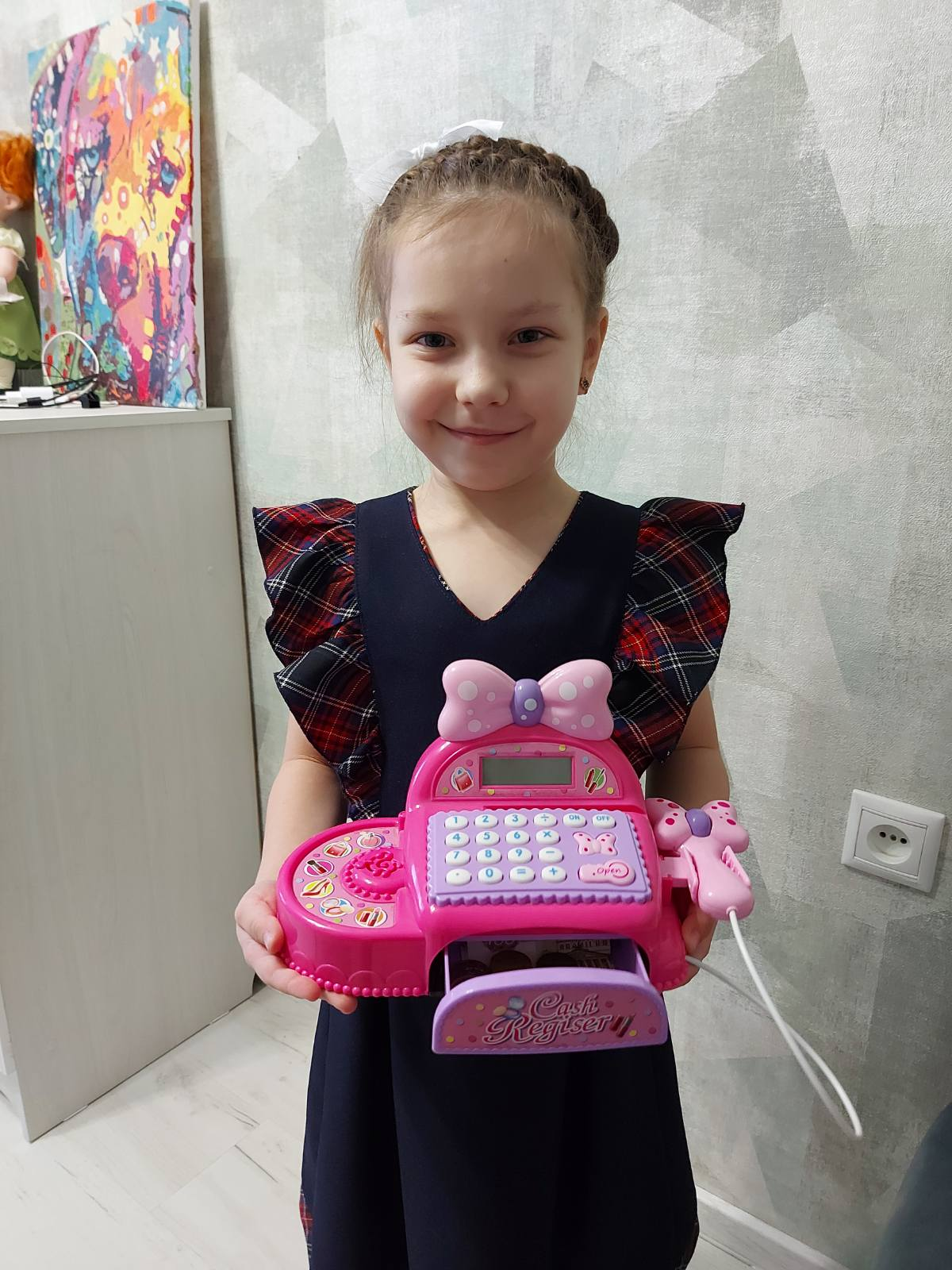 Работа с сайтами вакансий, информация о зарплате представителей разных профессий
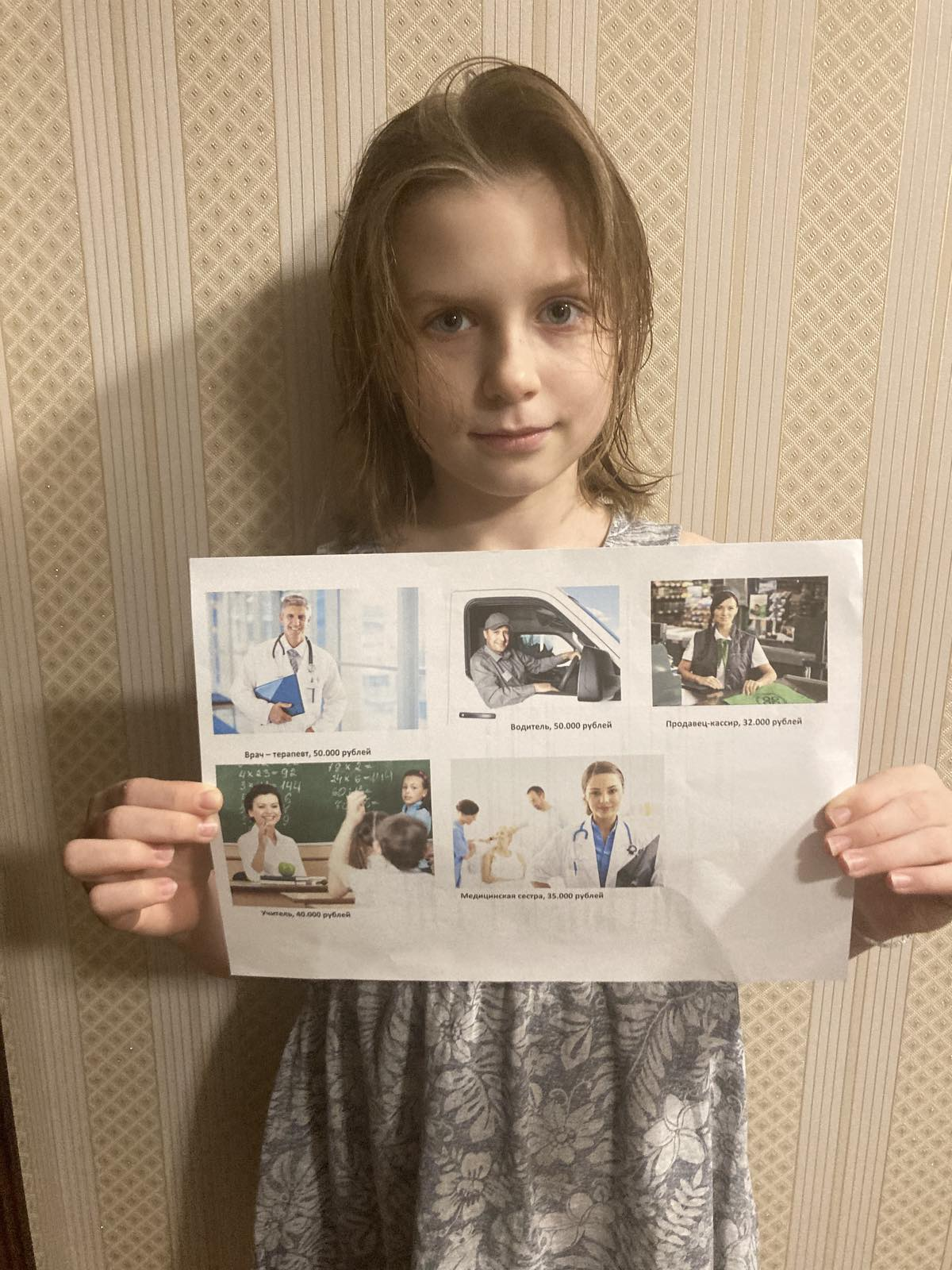 Профессии в нашей семье
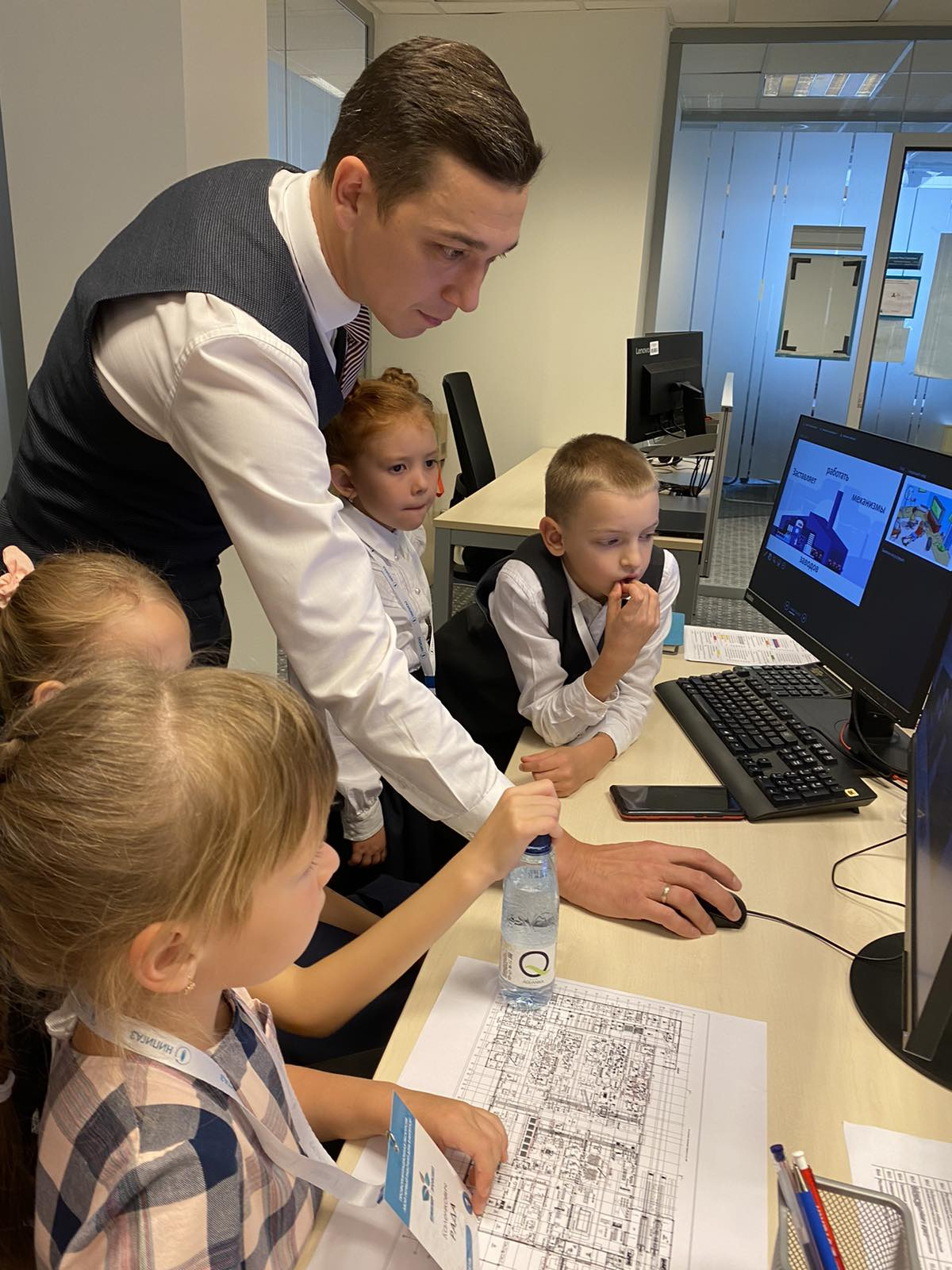 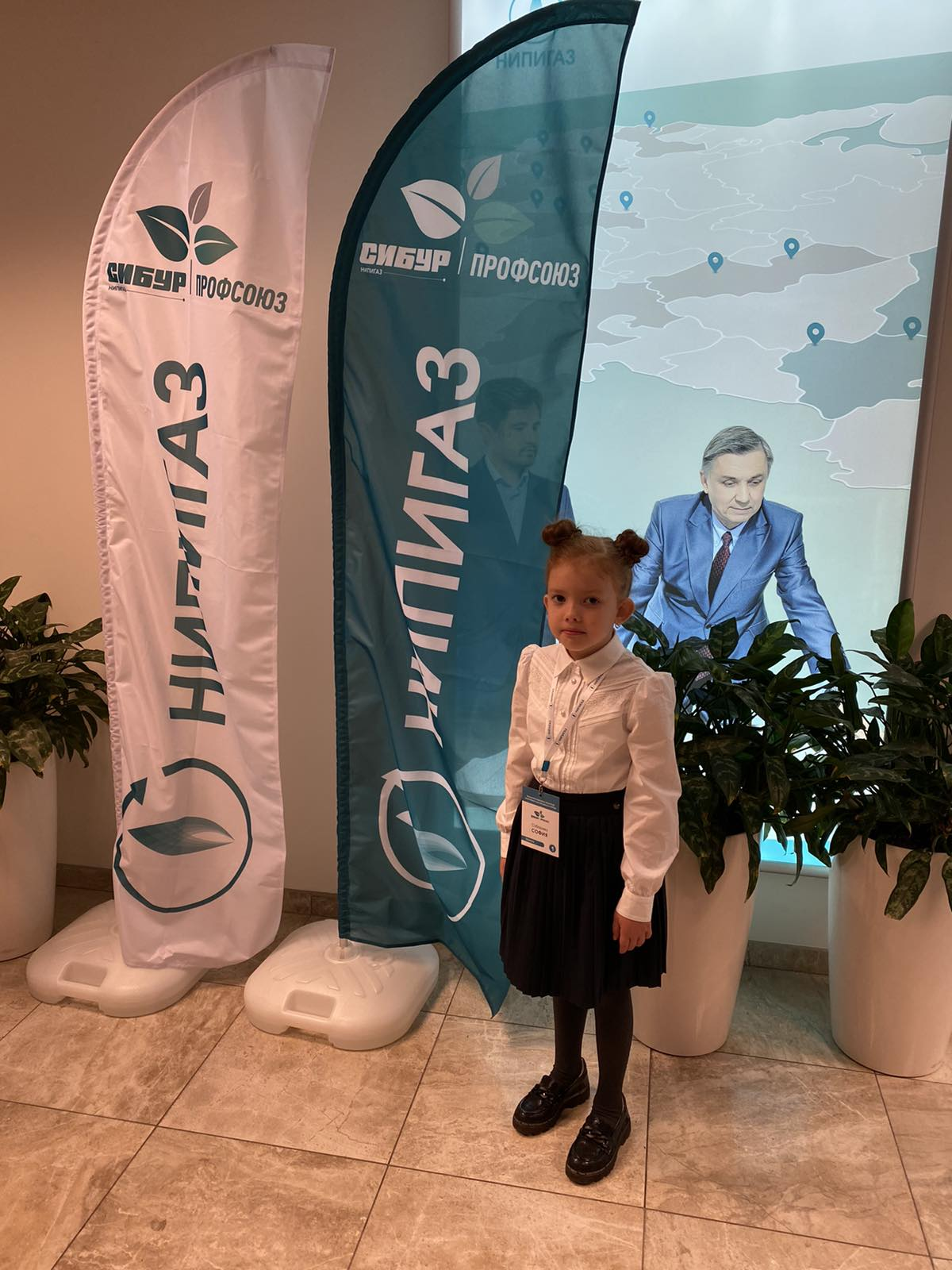 Профессии в нашей семье
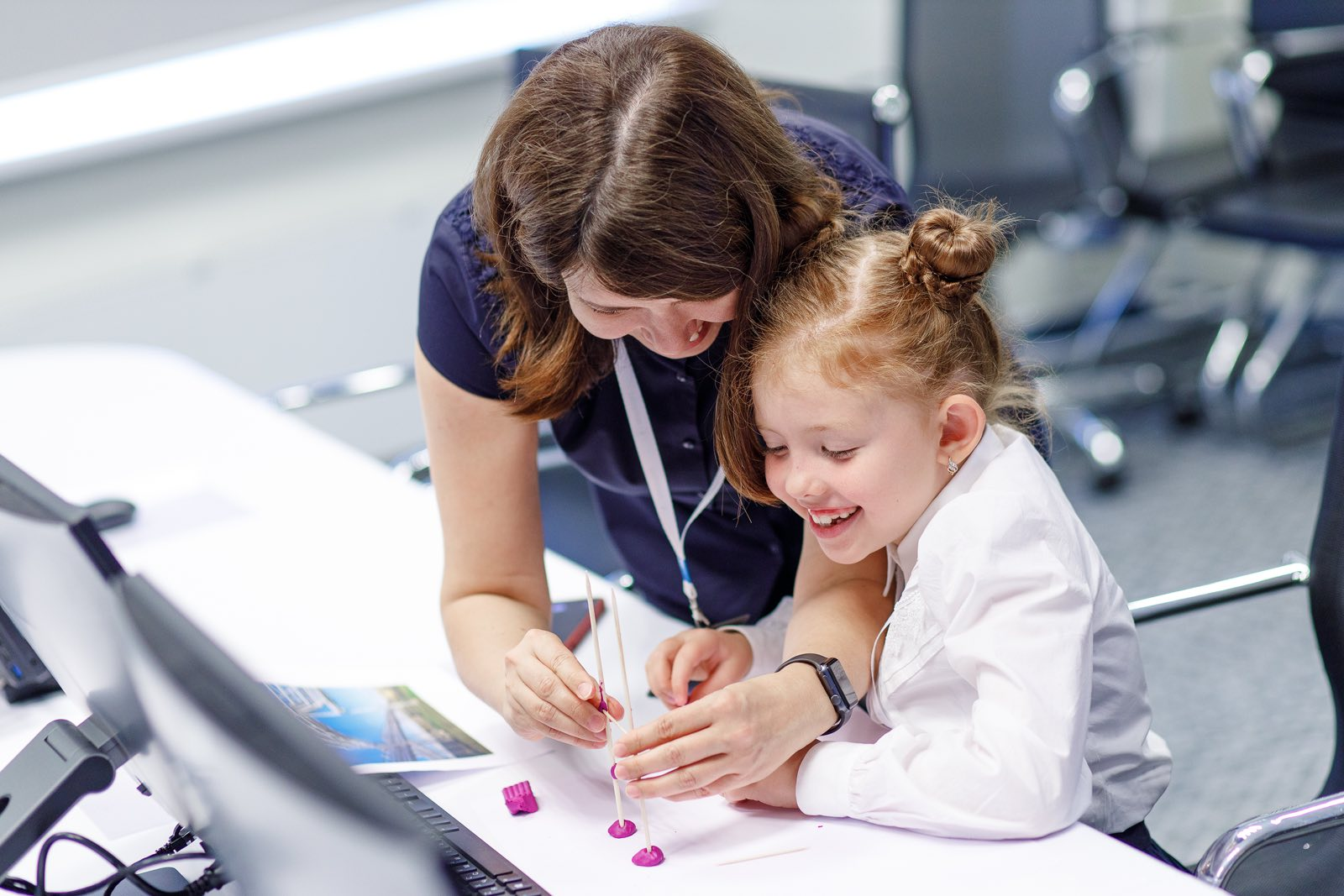 Профессии в нашей семье
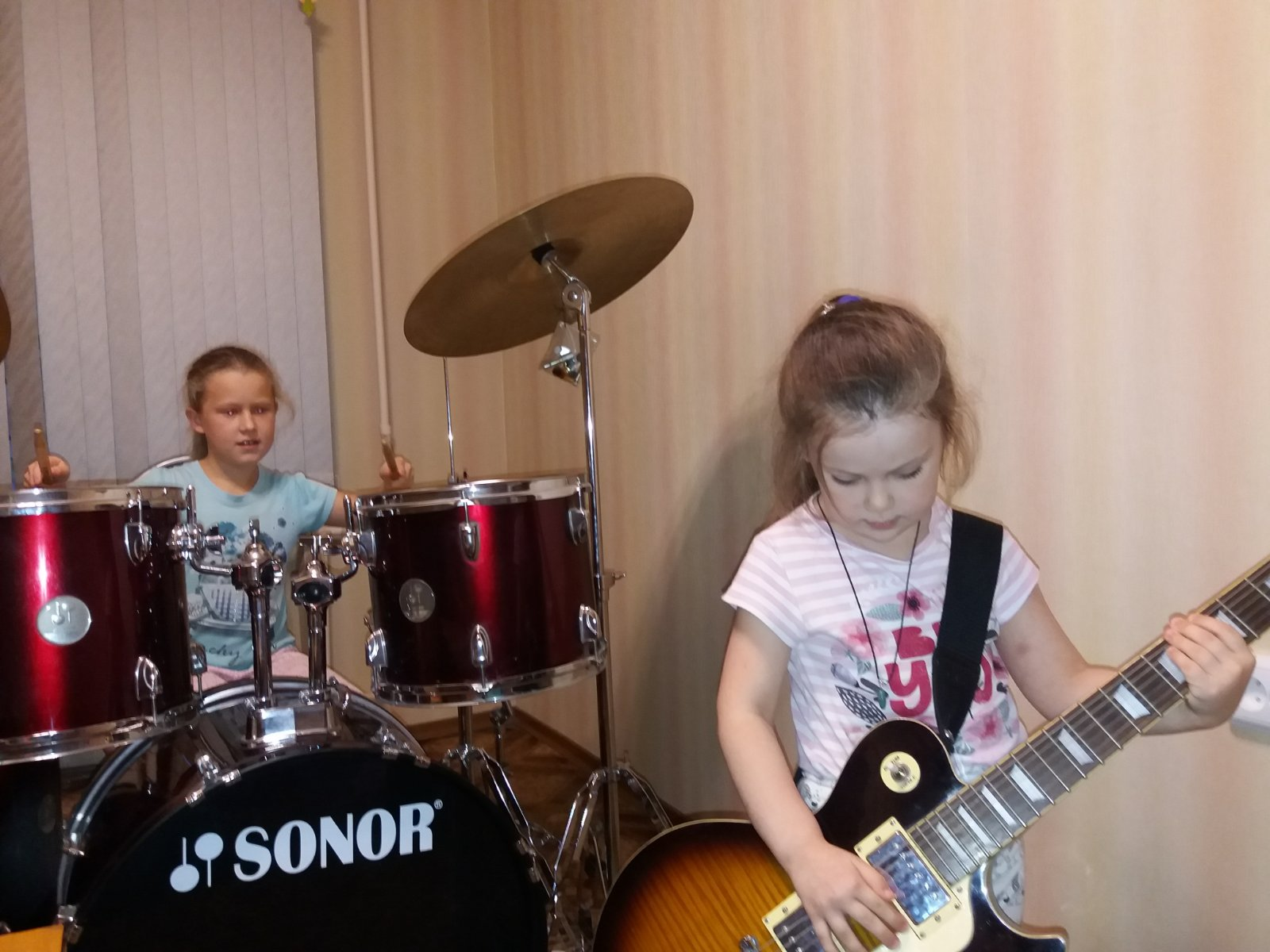 Изготовление продукта и расчёт его себестоимости
Изготовление глиняных колец, расчёт себестоимости, подготовка к продаже, реклама
Изготовление браслета, расчёт себестоимости, подготовка к продаже
Внедрение в образовательный процесс интерактивного развлекательно  просветительского мультсериала «Богатый бобрёнок»

12 серий с возможностью выбора зрителем развития сюжета каждой серии.

Целевая аудитория  8 -12 лет.